Stellar magnetic fields 
and 
radio predictions for exoplanets
Q. Duchêne, E. Mauduit, P. Zarka, J.-M. Griessmeier
Low-frequency radio emissions in solar system
2
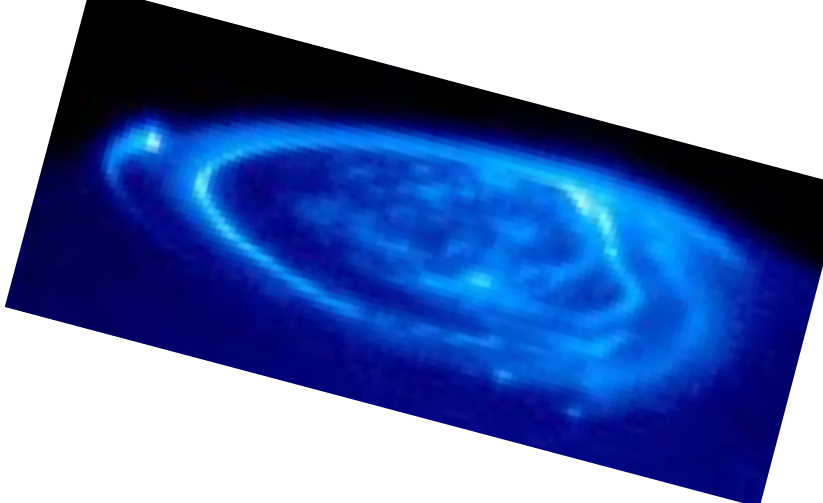 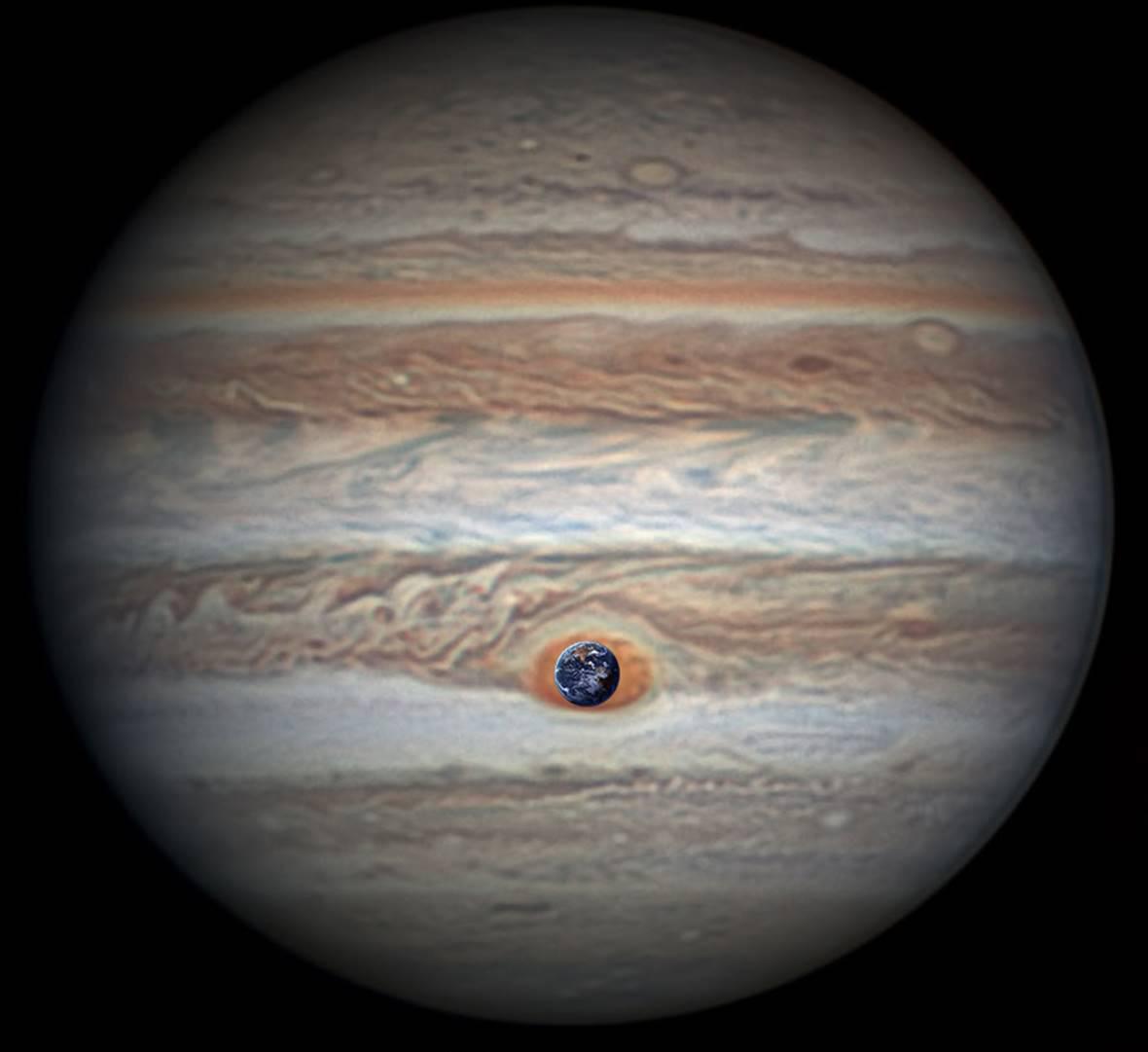 Main radio sources: Jupiter and the Sun
Star-planet contrast ~1
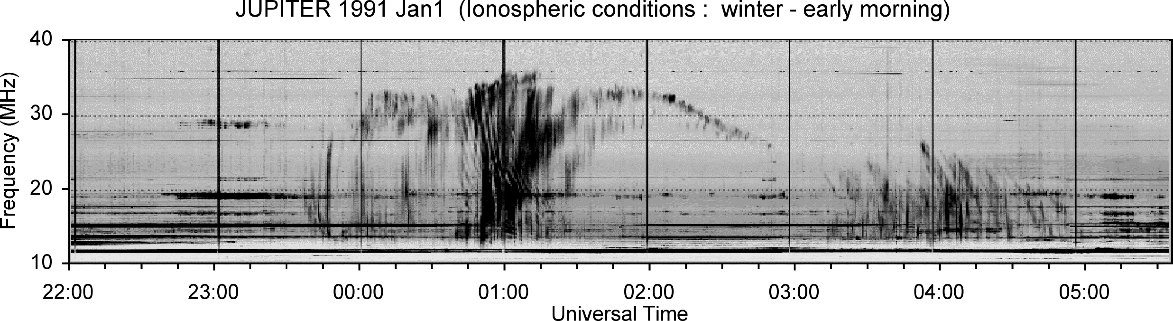 Low-frequency radio emissions in solar system
3
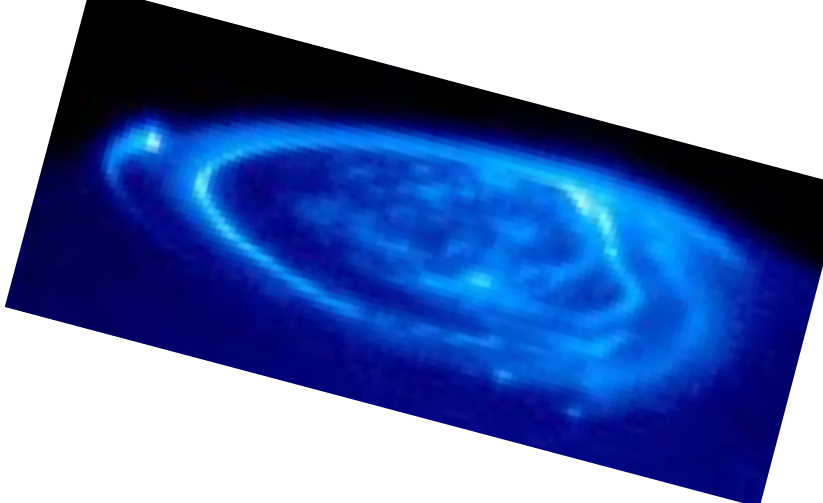 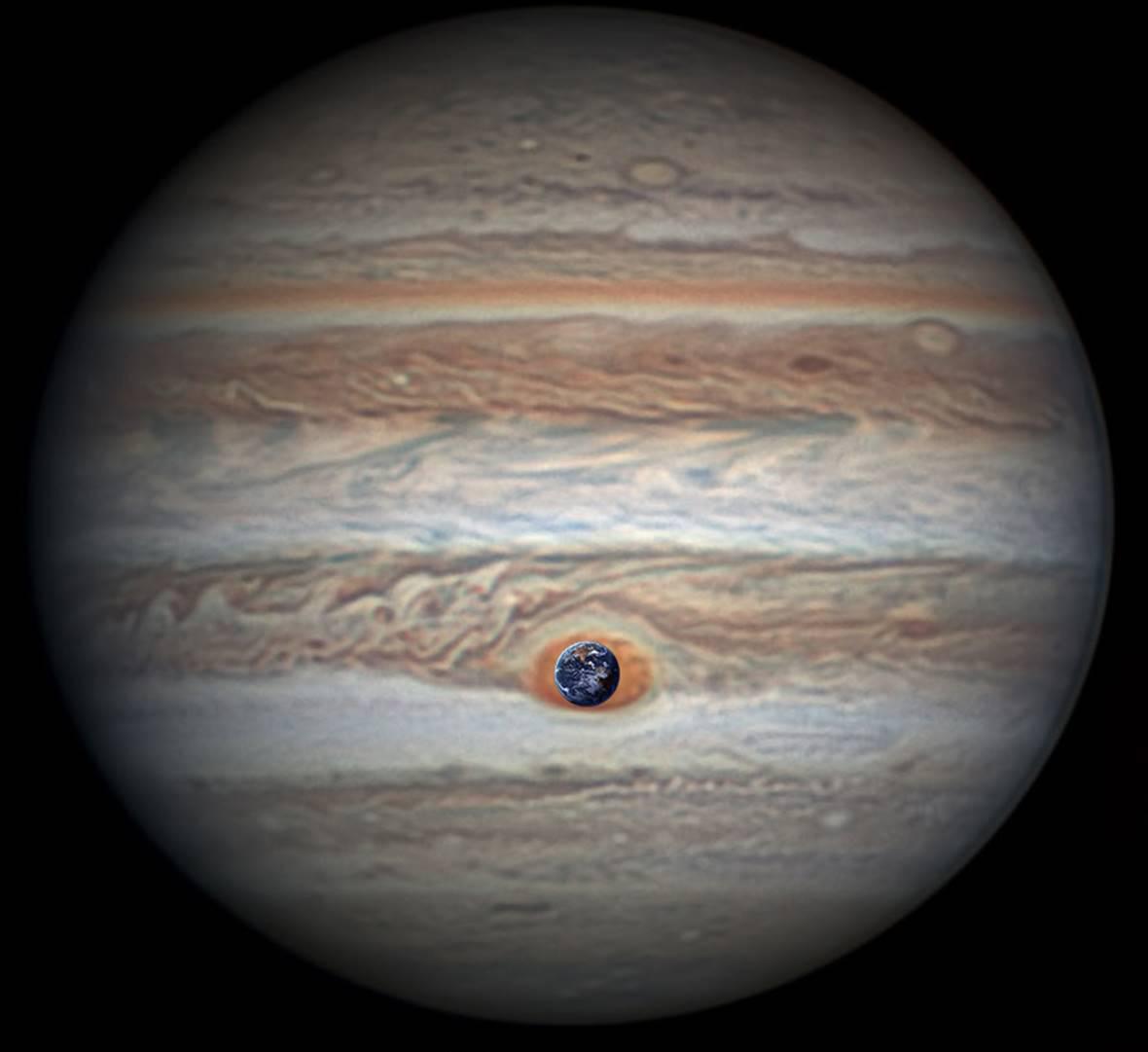 Electron Cyclotron Maser (ECM) emissions
ECM driven by several mechanisms:
Auroral (≤ 40 MHz)
Jupiter-Moon magnetic interaction (generalized to Star-Planet Interaction ≤ a few 100s MHz)
(corotation breakdown for corotating magnetospheric plasma)
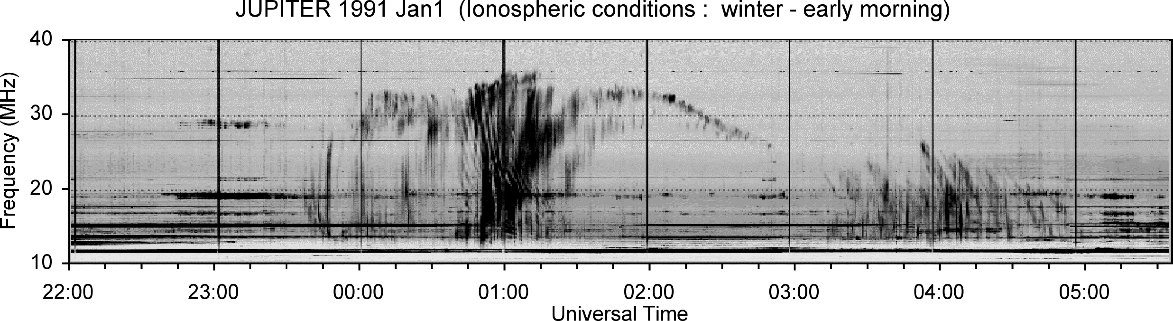 (Exo-)Planetary radio emissions
4
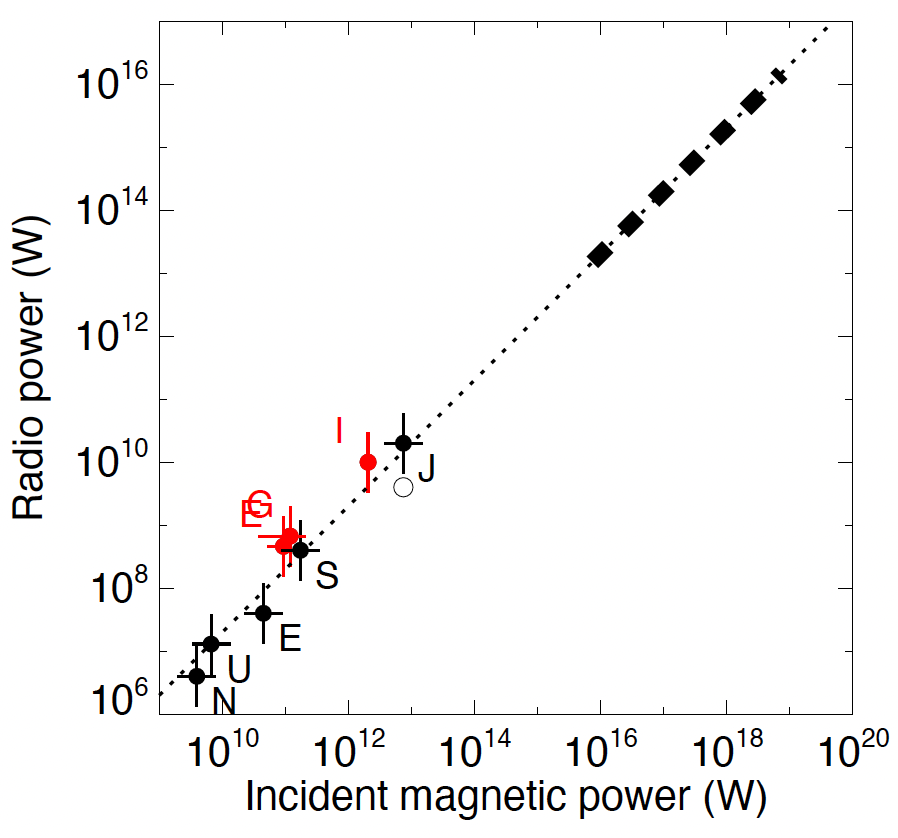 In flow-obstacle interactions in our solar system, the emitted radio power seems proportional to the incident magnetic power (Poynting flux) on the obstacle : Radio-Magnetic Scaling Law

Is it verified in other solar systems?
Solar System
[Zarka, 2007]
[Speaker Notes: Dans notre système solaire, Jupiter est la deuxième source radio la plus puissante après le soleil, et les interactions avec sa lune la plus proche, Io, sont très visibles depuis la Terre. Malheureusement, ni l’une ni l’autre ne seraient détectable si Jupiter se situait dans un autre système stellaire. Cependant, Zarka 2007 observe une apparente loi reliant le flux de Poynting reçu par un astre, et sa puissance en radio. Il conjecture que, si cette relation perdure, alors des corps avec une grande surface efficace et se situant proche de leur étoile, tels que des Jupiter chauds, devraient émettre de manière bien plus puissante, mais toujours à basse fréquence.]
(Exo-)Planetary radio emissions
5
?
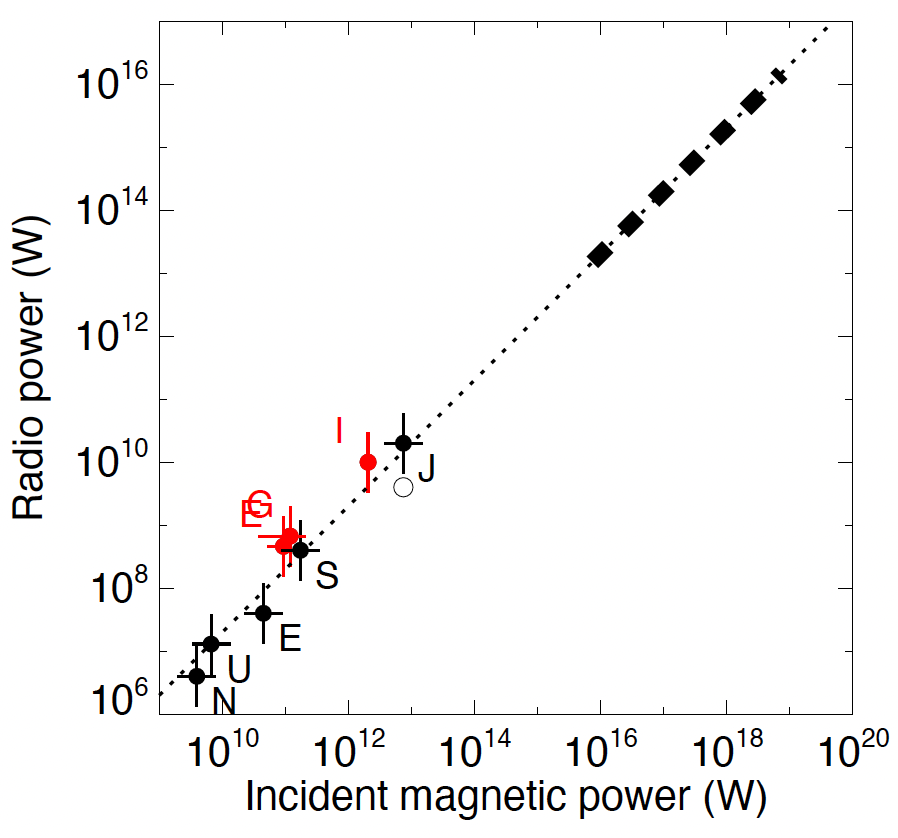 In flow-obstacle interactions in our solar system, the emitted radio power seems proportional to the incident magnetic power (Poynting flux) on the obstacle : Radio-Magnetic Scaling Law

Is it verified in other solar systems?
Hot Jupiters
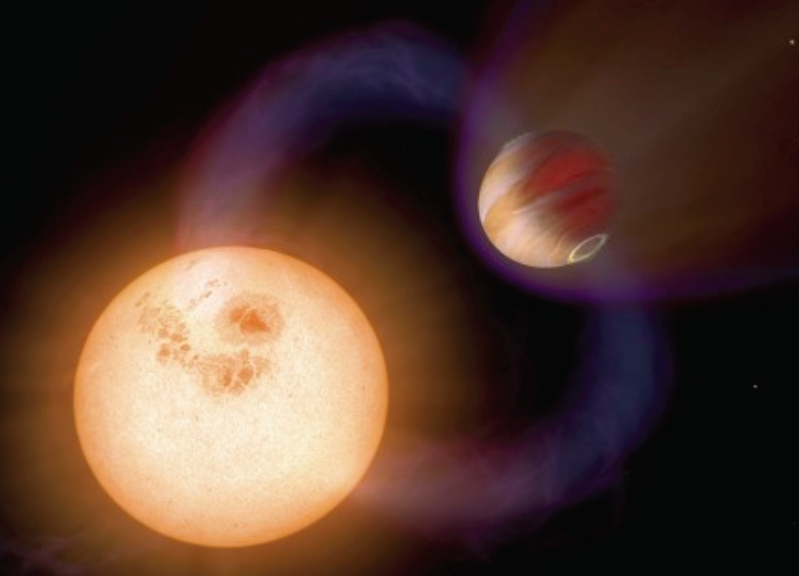 Test via observation of exoplanet systems where the incident magnetic power is strong
Solar System
[Zarka, 2007]
[Speaker Notes: Dans notre système solaire, Jupiter est la deuxième source radio la plus puissante après le soleil, et les interactions avec sa lune la plus proche, Io, sont très visibles depuis la Terre. Malheureusement, ni l’une ni l’autre ne seraient détectable si Jupiter se situait dans un autre système stellaire. Cependant, Zarka 2007 observe une apparente loi reliant le flux de Poynting reçu par un astre, et sa puissance en radio. Il conjecture que, si cette relation perdure, alors des corps avec une grande surface efficace et se situant proche de leur étoile, tels que des Jupiter chauds, devraient émettre de manière bien plus puissante, mais toujours à basse fréquence.]
Target prediction
6
Tens of hours needed per target (periodicity, integration time)
Optimizing choices of targets using physical models
[Speaker Notes: Dans notre système solaire, Jupiter est la deuxième source radio la plus puissante après le soleil, et les interactions avec sa lune la plus proche, Io, sont très visibles depuis la Terre. Malheureusement, ni l’une ni l’autre ne seraient détectable si Jupiter se situait dans un autre système stellaire. Cependant, Zarka 2007 observe une apparente loi reliant le flux de Poynting reçu par un astre, et sa puissance en radio. Il conjecture que, si cette relation perdure, alors des corps avec une grande surface efficace et se situant proche de leur étoile, tels que des Jupiter chauds, devraient émettre de manière bien plus puissante, mais toujours à basse fréquence.]
PALANTIR
7
Database:
Models :
- Physical models
- Empirical fittings
exoplanet.eu
Radio-magnetic
Scaling law
For each target
[Zarka, 2004 ]
[Speaker Notes: Dans notre système solaire, Jupiter est la deuxième source radio la plus puissante après le soleil, et les interactions avec sa lune la plus proche, Io, sont très visibles depuis la Terre. Malheureusement, ni l’une ni l’autre ne seraient détectable si Jupiter se situait dans un autre système stellaire. Cependant, Zarka 2007 observe une apparente loi reliant le flux de Poynting reçu par un astre, et sa puissance en radio. Il conjecture que, si cette relation perdure, alors des corps avec une grande surface efficace et se situant proche de leur étoile, tels que des Jupiter chauds, devraient émettre de manière bien plus puissante, mais toujours à basse fréquence.]
PALANTIR
8
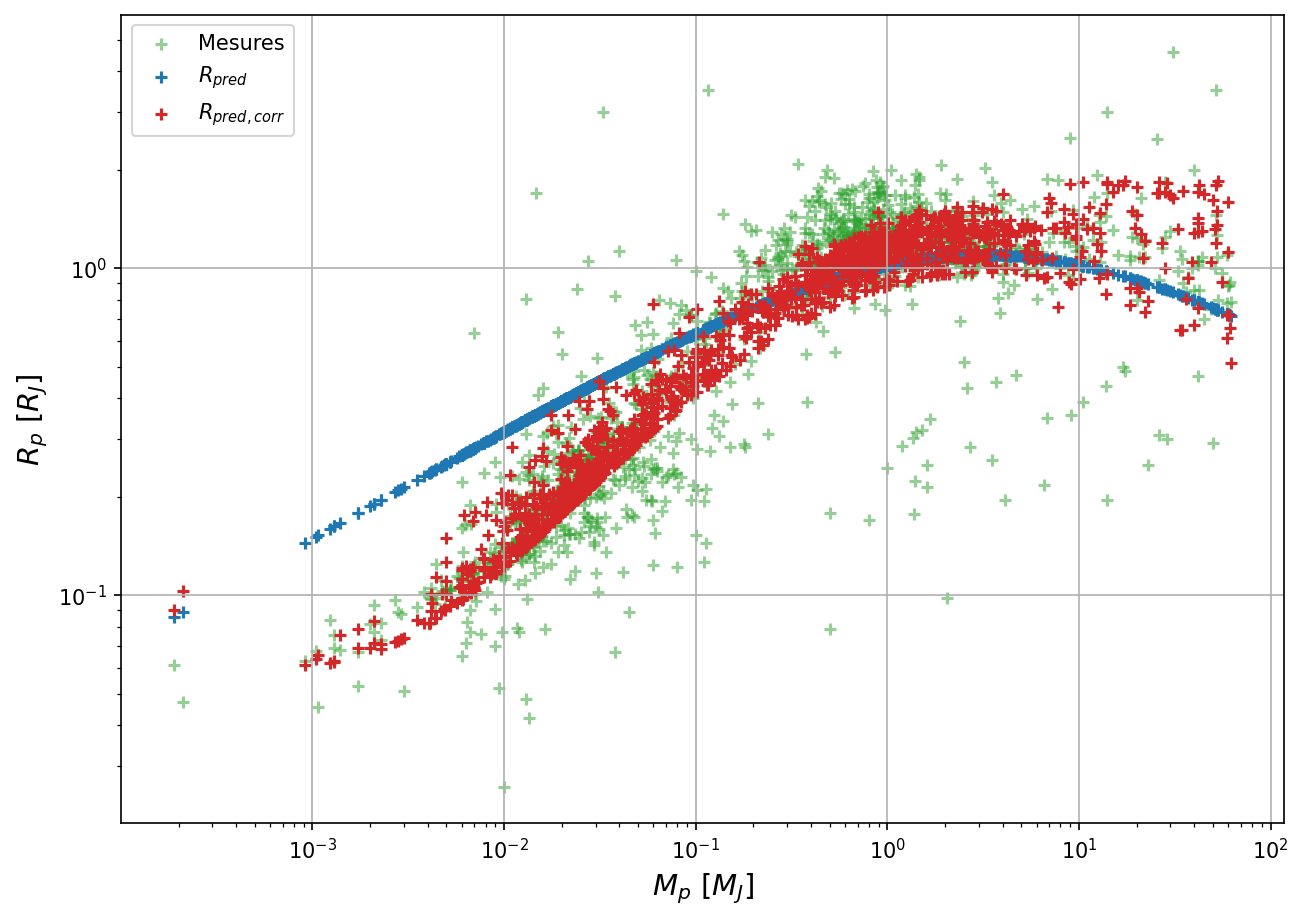 Parker stellar wind model
Mass-radius empirical law
Mauduit et al., in prep
[Speaker Notes: Dans notre système solaire, Jupiter est la deuxième source radio la plus puissante après le soleil, et les interactions avec sa lune la plus proche, Io, sont très visibles depuis la Terre. Malheureusement, ni l’une ni l’autre ne seraient détectable si Jupiter se situait dans un autre système stellaire. Cependant, Zarka 2007 observe une apparente loi reliant le flux de Poynting reçu par un astre, et sa puissance en radio. Il conjecture que, si cette relation perdure, alors des corps avec une grande surface efficace et se situant proche de leur étoile, tels que des Jupiter chauds, devraient émettre de manière bien plus puissante, mais toujours à basse fréquence.]
PALANTIR
9
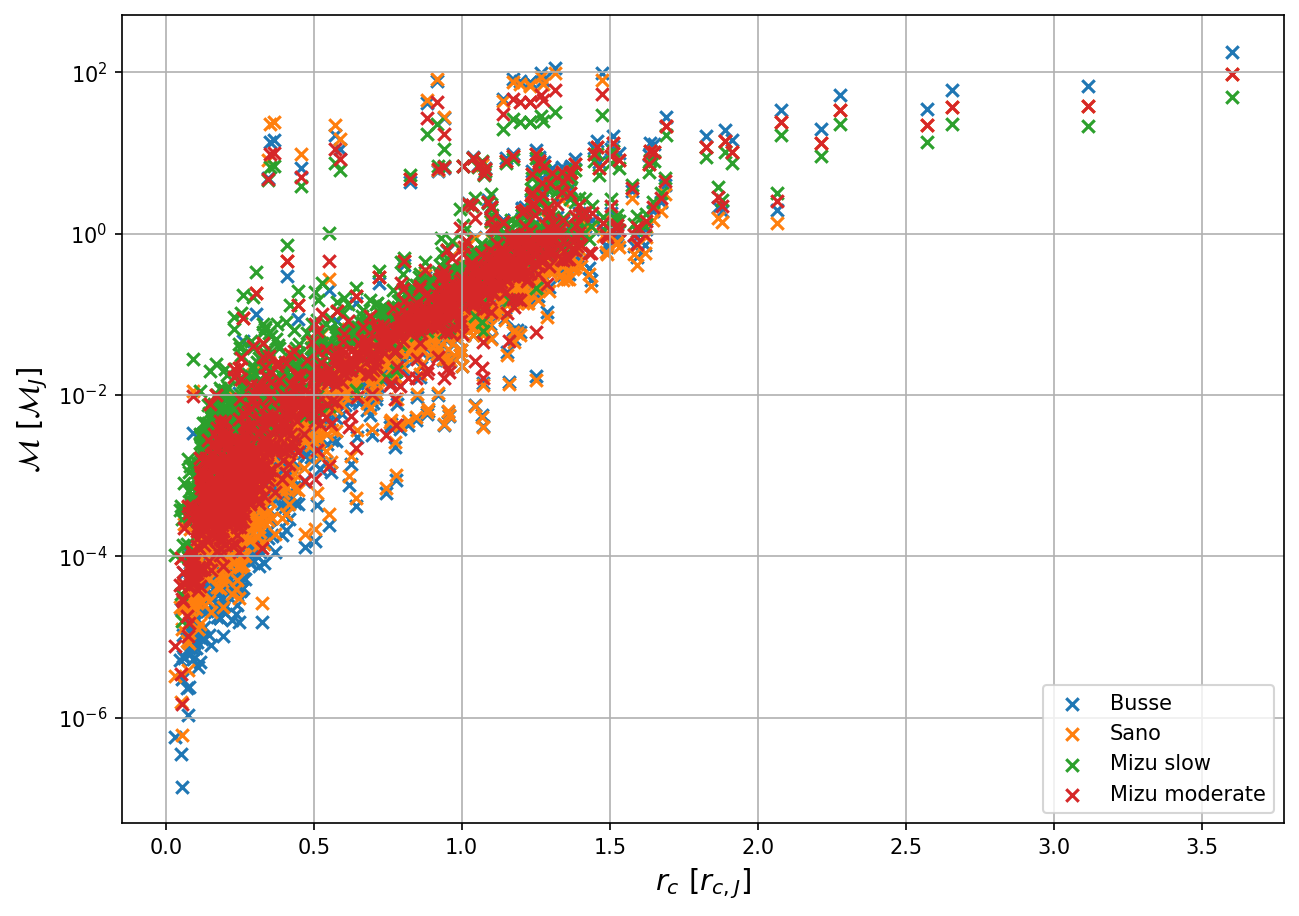 Mizutani – Sano – Busse (MSB)
Parker stellar wind model
Mass-radius empirical law
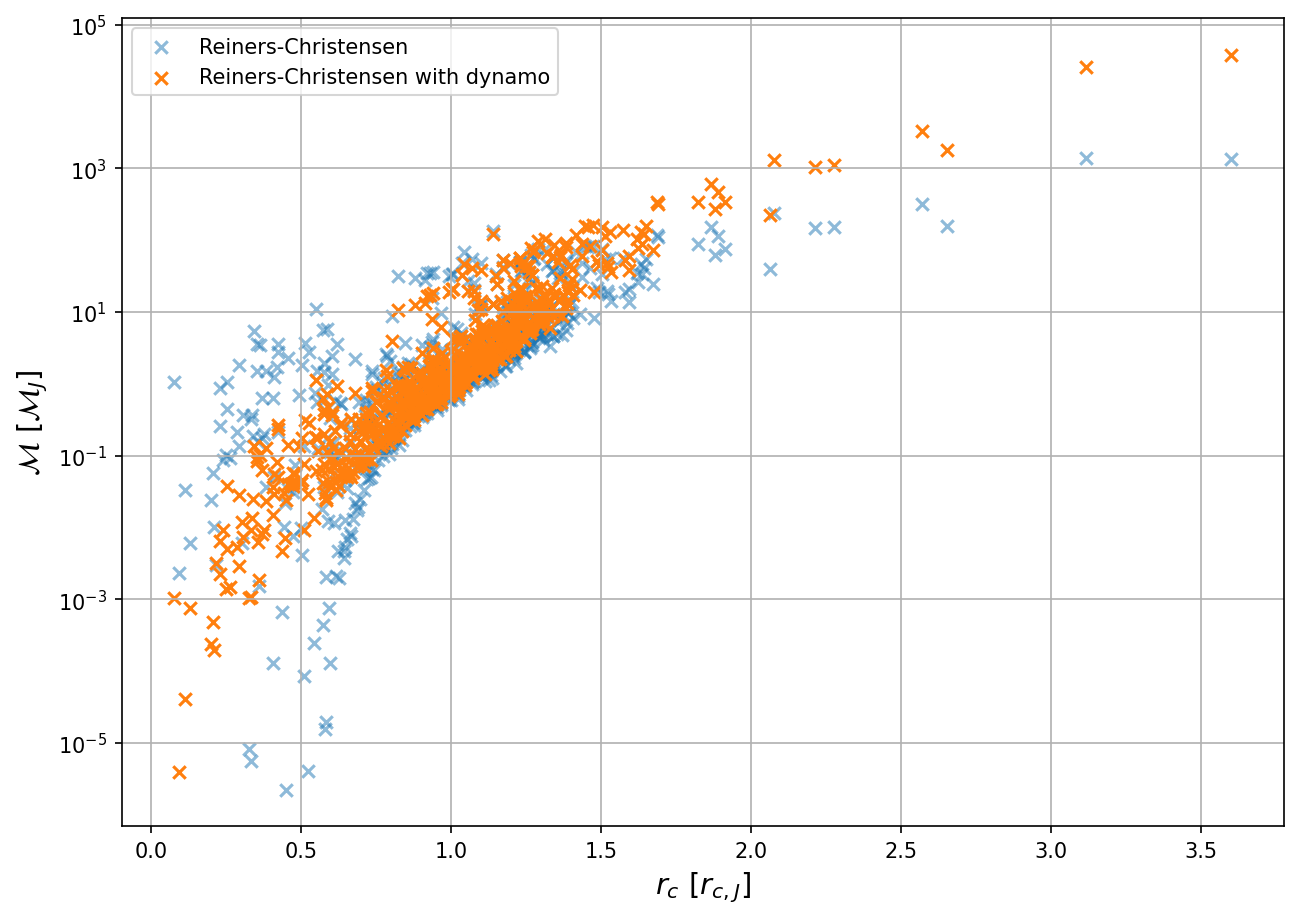 Reiners – Christensen (RC)
Planetary magnetic moment models
Mauduit et al., in prep
[Speaker Notes: Dans notre système solaire, Jupiter est la deuxième source radio la plus puissante après le soleil, et les interactions avec sa lune la plus proche, Io, sont très visibles depuis la Terre. Malheureusement, ni l’une ni l’autre ne seraient détectable si Jupiter se situait dans un autre système stellaire. Cependant, Zarka 2007 observe une apparente loi reliant le flux de Poynting reçu par un astre, et sa puissance en radio. Il conjecture que, si cette relation perdure, alors des corps avec une grande surface efficace et se situant proche de leur étoile, tels que des Jupiter chauds, devraient émettre de manière bien plus puissante, mais toujours à basse fréquence.]
PALANTIR
10
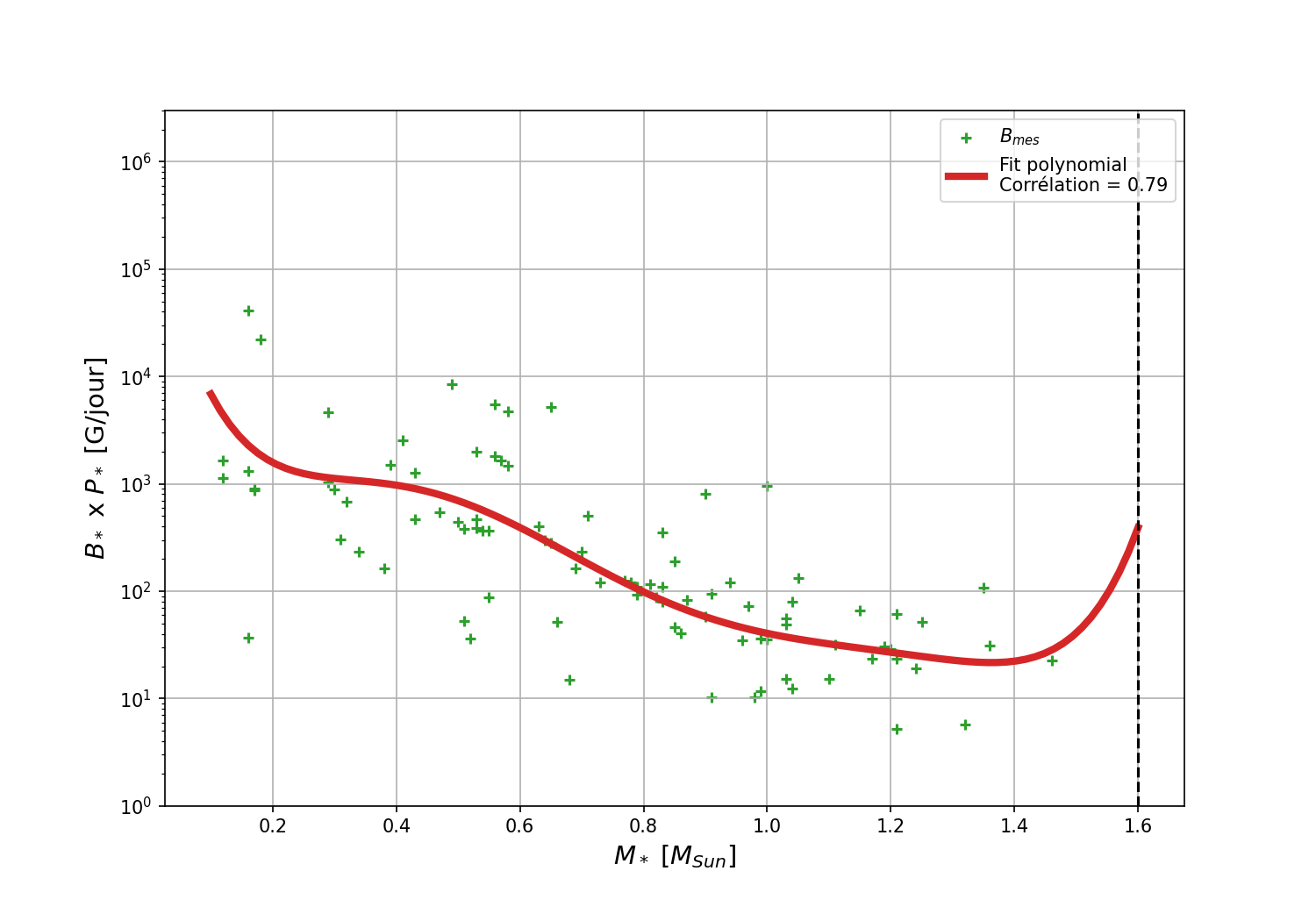 Mass-B
Parker stellar wind model
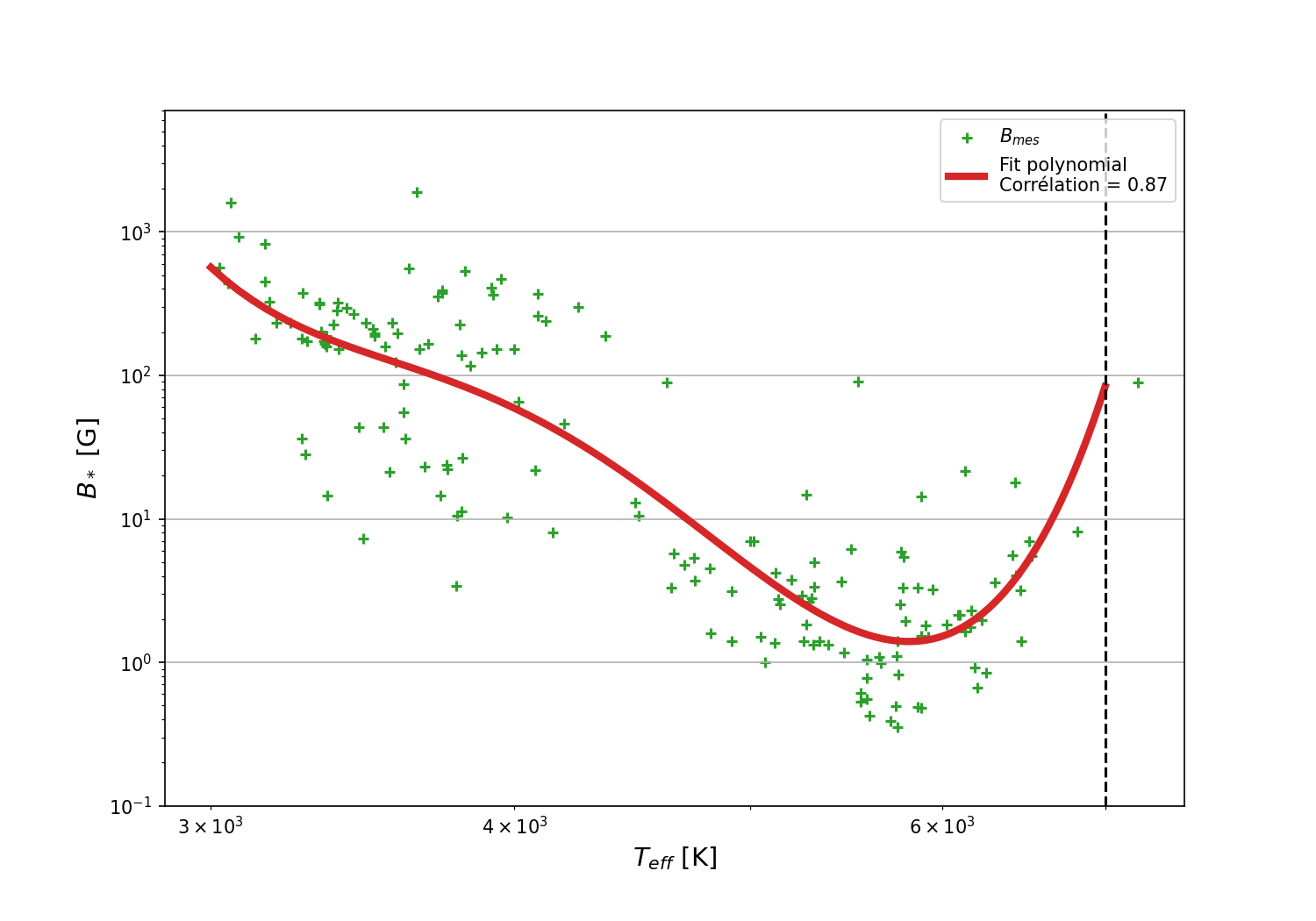 Mass-radius empirical law
Planetary magnetic moment models
Teff-B
Empirical laws from mass and/or effective temperature from preliminary catalog
Mauduit et al., in prep
[Speaker Notes: Dans notre système solaire, Jupiter est la deuxième source radio la plus puissante après le soleil, et les interactions avec sa lune la plus proche, Io, sont très visibles depuis la Terre. Malheureusement, ni l’une ni l’autre ne seraient détectable si Jupiter se situait dans un autre système stellaire. Cependant, Zarka 2007 observe une apparente loi reliant le flux de Poynting reçu par un astre, et sa puissance en radio. Il conjecture que, si cette relation perdure, alors des corps avec une grande surface efficace et se situant proche de leur étoile, tels que des Jupiter chauds, devraient émettre de manière bien plus puissante, mais toujours à basse fréquence.]
PALANTIR
11
Mauduit et al. (in prep)

Code on git:
https://github.com/EmilieMauduit/PALANTIR
Parker stellar wind model
Mass-radius empirical law
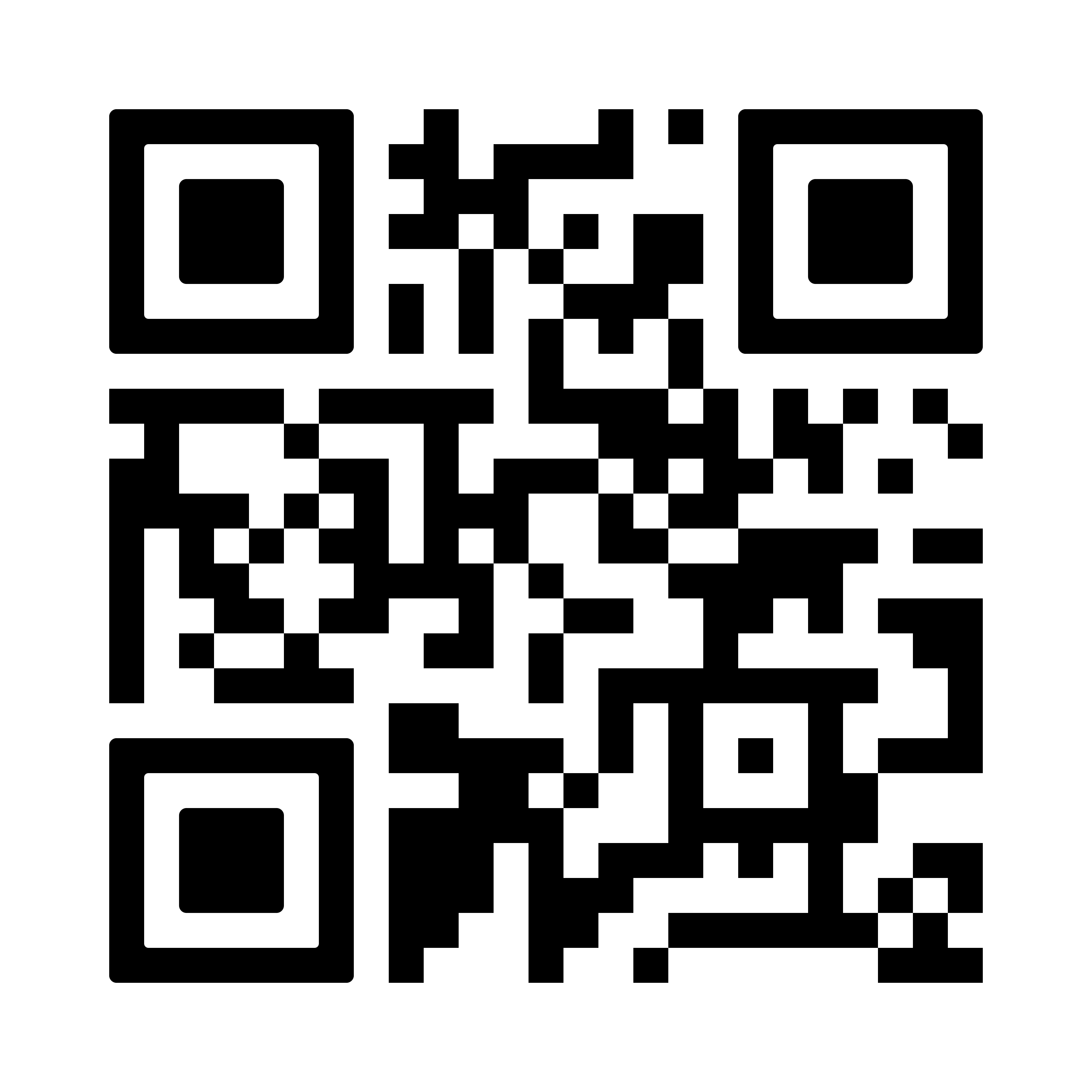 Planetary magnetic moment models
Empirical laws from mass and/or effective temperature from preliminary catalog
Catalog expended in the mean time ⇒ new approach
[Speaker Notes: Dans notre système solaire, Jupiter est la deuxième source radio la plus puissante après le soleil, et les interactions avec sa lune la plus proche, Io, sont très visibles depuis la Terre. Malheureusement, ni l’une ni l’autre ne seraient détectable si Jupiter se situait dans un autre système stellaire. Cependant, Zarka 2007 observe une apparente loi reliant le flux de Poynting reçu par un astre, et sa puissance en radio. Il conjecture que, si cette relation perdure, alors des corps avec une grande surface efficace et se situant proche de leur étoile, tels que des Jupiter chauds, devraient émettre de manière bien plus puissante, mais toujours à basse fréquence.]
Stellar magnetic fields catalog
12
No existing general database
Data collected from the literature (~35 papers + embedded citations)

5848 entries
2673 distinct stars
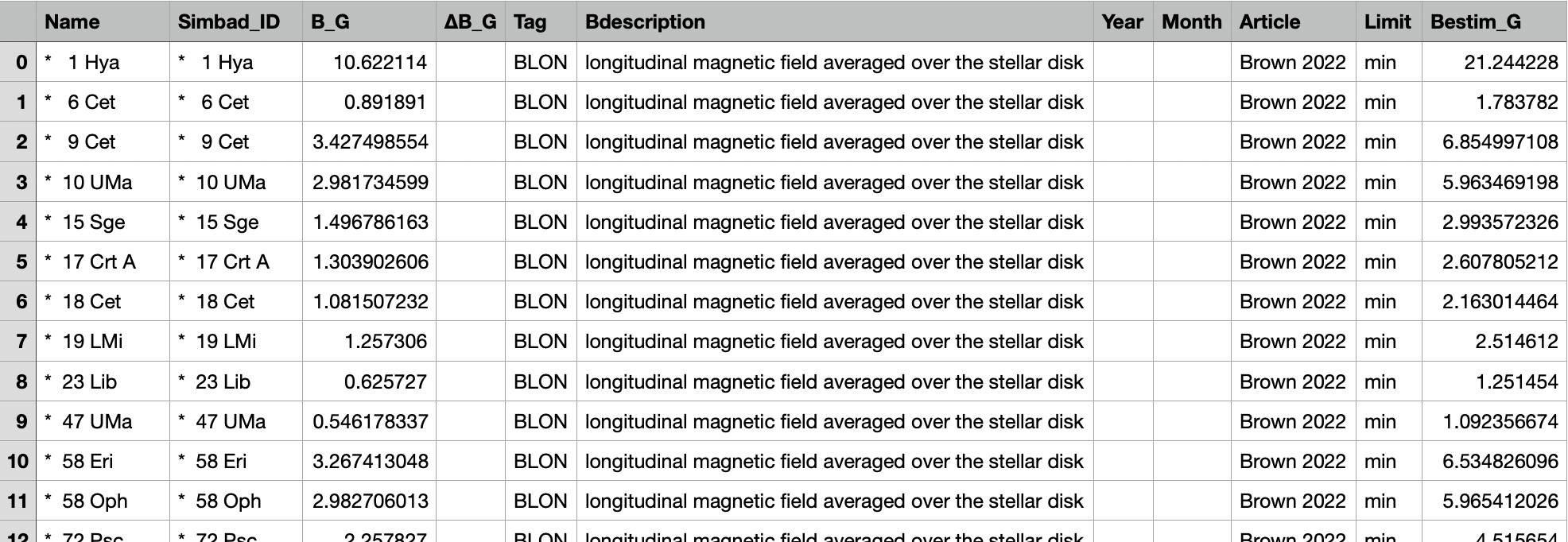 [Speaker Notes: Ce catalogue est le produit de la compilation de 31 articles parus entre 2001 et 2023. J’ai récupéré dans tous ces articles des mesures de champ magnétique à la surface d’étoiles, et j’indique quelle est la mesure précise rapportée ici. Ainsi certaines articles donnent des champs magnétiques moyens, d’autres des champs magnétiques polaires, des champs magnétiques longitudinaux, etc… Je reporte donc les grandeurs telles qu’indiquées dans les articles, et par la suite j’en déduis des estimateurs du champ magnétique dipolaire situé à l’équateur de l’étoile, grandeur qui nous intéresse pour les estimations de Palantir ainsi que l’analyse des résultats de l’étude statistiques de LOTSS.
Bien que loin d’être exhaustif, ce catalogue compte plus de 1100 entrées, pour plus de 800 étoiles différentes, l’objectif étant d’avoir un échantillon suffisant pour avoir une approche statistique.]
Q1
Q4
Stellar magnetic fields catalog
13
z
B
Bp
|B|
z
z
z
z
Bl
Line of sight
Beq
|Bdip|
Variety of measurements ⇒ need for a single estimator: 

    Polar or Equatorial dipolar field Bdip :
    Bp = 2 Beq

Ranking of measurements in 8 types, of 5 different « quality » (Q), i.e. more or less direct relation to Bdip
z
z
z
Q1: direct access to Bp or Beq, other ones are increasingly indirect up to Q5
|B|
|B|
|Bdeep|
Q2
Q3
Q5
For a given star ⇒ we use the median of measures of the best available quality
Stellar magnetic fields catalog
14
2673 stars with an estimation of Bdip, but few with a known exoplanet
⇒ B* generally unknown for most exoplanets
Need to infer the value of B* for planet-hosting stars
⇒ find a relation between B* and other stellar parameters: 
stellar mass M (crossmatch with 9 mass catalogs), diameter D, age A, rotation period P, V band visibility, effective temperature Teff (from Simbad)
Extrapolate B* from 'some' parameters
⇒ use of 2 methods: K nearest neighbours method; small neural network
[Speaker Notes: Ce catalogue est le produit de la compilation de 31 articles parus entre 2001 et 2023. J’ai récupéré dans tous ces articles des mesures de champ magnétique à la surface d’étoiles, et j’indique quelle est la mesure précise rapportée ici. Ainsi certaines articles donnent des champs magnétiques moyens, d’autres des champs magnétiques polaires, des champs magnétiques longitudinaux, etc… Je reporte donc les grandeurs telles qu’indiquées dans les articles, et par la suite j’en déduis des estimateurs du champ magnétique dipolaire situé à l’équateur de l’étoile, grandeur qui nous intéresse pour les estimations de Palantir ainsi que l’analyse des résultats de l’étude statistiques de LOTSS.
Bien que loin d’être exhaustif, ce catalogue compte plus de 1100 entrées, pour plus de 800 étoiles différentes, l’objectif étant d’avoir un échantillon suffisant pour avoir une approche statistique.]
K nearest neighbours method
15
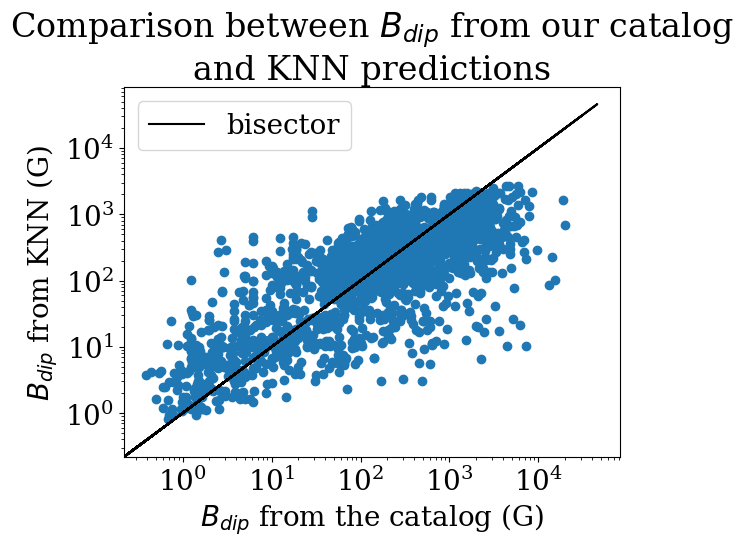 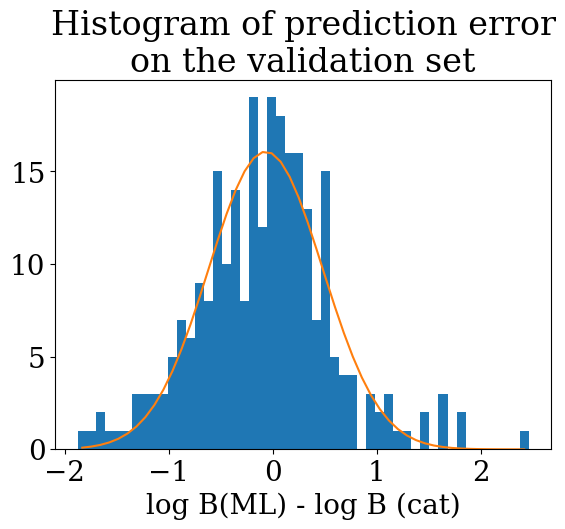 Neural
network
KNN
KNN: 1σ uncertainty of log 0.45
NN: 1σ uncertainty of log 0.55-0.6
[Speaker Notes: Ce catalogue est le produit de la compilation de 31 articles parus entre 2001 et 2023. J’ai récupéré dans tous ces articles des mesures de champ magnétique à la surface d’étoiles, et j’indique quelle est la mesure précise rapportée ici. Ainsi certaines articles donnent des champs magnétiques moyens, d’autres des champs magnétiques polaires, des champs magnétiques longitudinaux, etc… Je reporte donc les grandeurs telles qu’indiquées dans les articles, et par la suite j’en déduis des estimateurs du champ magnétique dipolaire situé à l’équateur de l’étoile, grandeur qui nous intéresse pour les estimations de Palantir ainsi que l’analyse des résultats de l’étude statistiques de LOTSS.
Bien que loin d’être exhaustif, ce catalogue compte plus de 1100 entrées, pour plus de 800 étoiles différentes, l’objectif étant d’avoir un échantillon suffisant pour avoir une approche statistique.]
16
Choice of method
KNN: smaller uncertainties
Neural network: less constrained by the parameters
We use the KNN method when we can, and the neural network when KNN fails
Both can be improved by expanding
The B*  catalog
Other stellar parameters
[Speaker Notes: Ce catalogue est le produit de la compilation de 31 articles parus entre 2001 et 2023. J’ai récupéré dans tous ces articles des mesures de champ magnétique à la surface d’étoiles, et j’indique quelle est la mesure précise rapportée ici. Ainsi certaines articles donnent des champs magnétiques moyens, d’autres des champs magnétiques polaires, des champs magnétiques longitudinaux, etc… Je reporte donc les grandeurs telles qu’indiquées dans les articles, et par la suite j’en déduis des estimateurs du champ magnétique dipolaire situé à l’équateur de l’étoile, grandeur qui nous intéresse pour les estimations de Palantir ainsi que l’analyse des résultats de l’étude statistiques de LOTSS.
Bien que loin d’être exhaustif, ce catalogue compte plus de 1100 entrées, pour plus de 800 étoiles différentes, l’objectif étant d’avoir un échantillon suffisant pour avoir une approche statistique.]
17
MSB model: MS flux
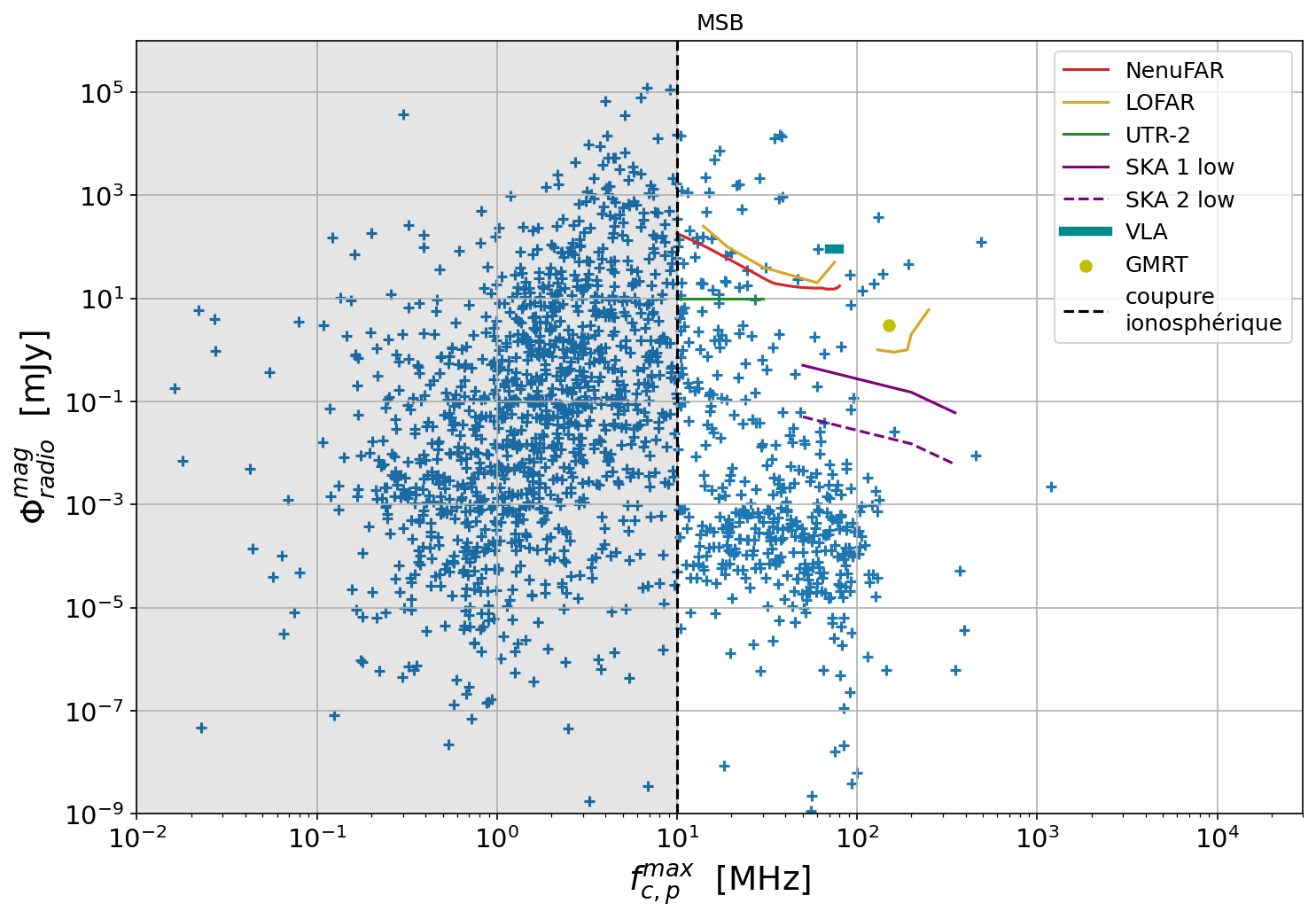 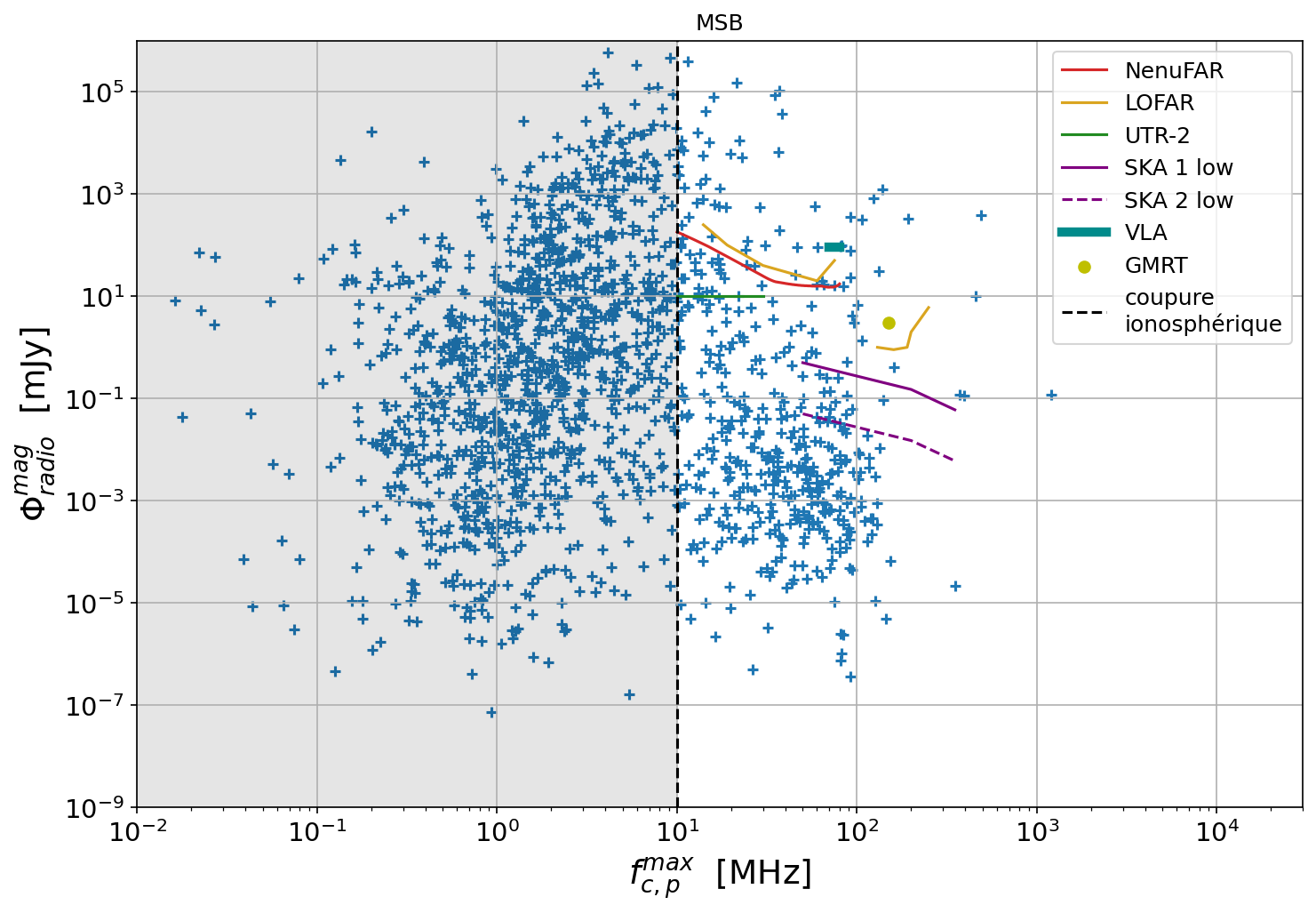 PALANTIR
PALANTIR + stellar magnetic fields KNN/NN predictions
[Speaker Notes: Ce catalogue est le produit de la compilation de 31 articles parus entre 2001 et 2023. J’ai récupéré dans tous ces articles des mesures de champ magnétique à la surface d’étoiles, et j’indique quelle est la mesure précise rapportée ici. Ainsi certaines articles donnent des champs magnétiques moyens, d’autres des champs magnétiques polaires, des champs magnétiques longitudinaux, etc… Je reporte donc les grandeurs telles qu’indiquées dans les articles, et par la suite j’en déduis des estimateurs du champ magnétique dipolaire situé à l’équateur de l’étoile, grandeur qui nous intéresse pour les estimations de Palantir ainsi que l’analyse des résultats de l’étude statistiques de LOTSS.
Bien que loin d’être exhaustif, ce catalogue compte plus de 1100 entrées, pour plus de 800 étoiles différentes, l’objectif étant d’avoir un échantillon suffisant pour avoir une approche statistique.]
18
MSB model: SPI flux
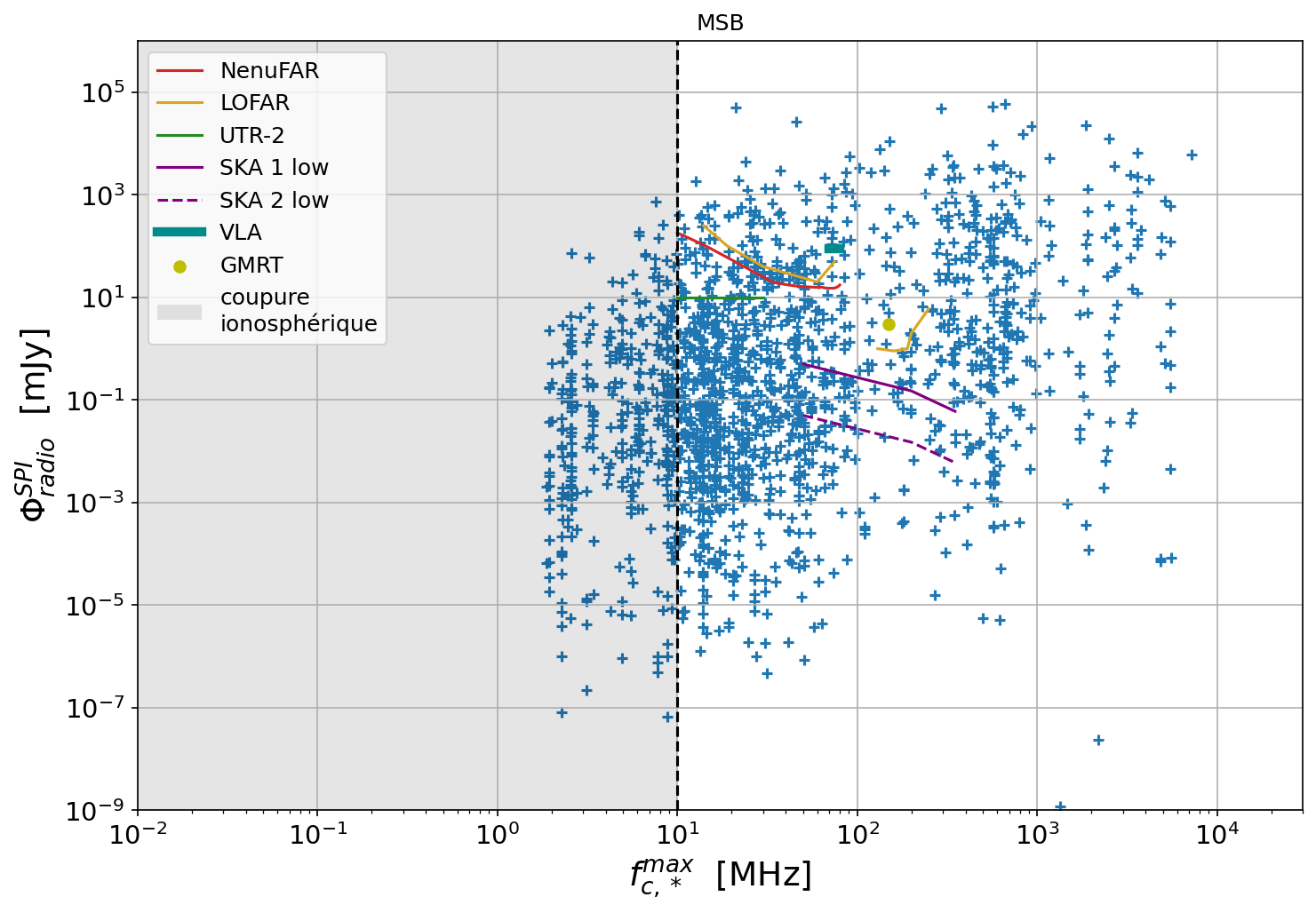 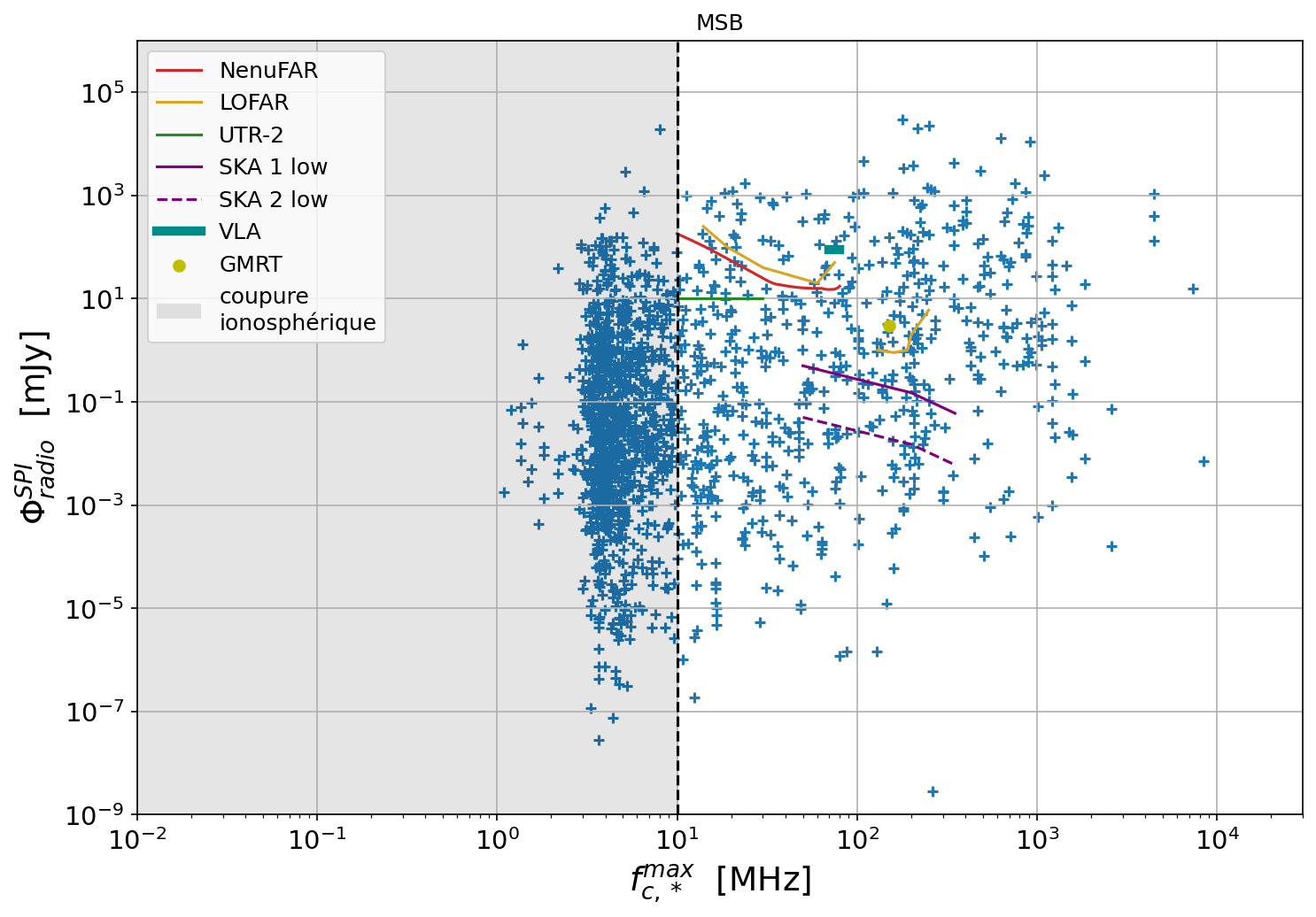 PALANTIR
PALANTIR + stellar magnetic fields KNN/NN predictions
[Speaker Notes: Ce catalogue est le produit de la compilation de 31 articles parus entre 2001 et 2023. J’ai récupéré dans tous ces articles des mesures de champ magnétique à la surface d’étoiles, et j’indique quelle est la mesure précise rapportée ici. Ainsi certaines articles donnent des champs magnétiques moyens, d’autres des champs magnétiques polaires, des champs magnétiques longitudinaux, etc… Je reporte donc les grandeurs telles qu’indiquées dans les articles, et par la suite j’en déduis des estimateurs du champ magnétique dipolaire situé à l’équateur de l’étoile, grandeur qui nous intéresse pour les estimations de Palantir ainsi que l’analyse des résultats de l’étude statistiques de LOTSS.
Bien que loin d’être exhaustif, ce catalogue compte plus de 1100 entrées, pour plus de 800 étoiles différentes, l’objectif étant d’avoir un échantillon suffisant pour avoir une approche statistique.]
19
RC model: MS flux
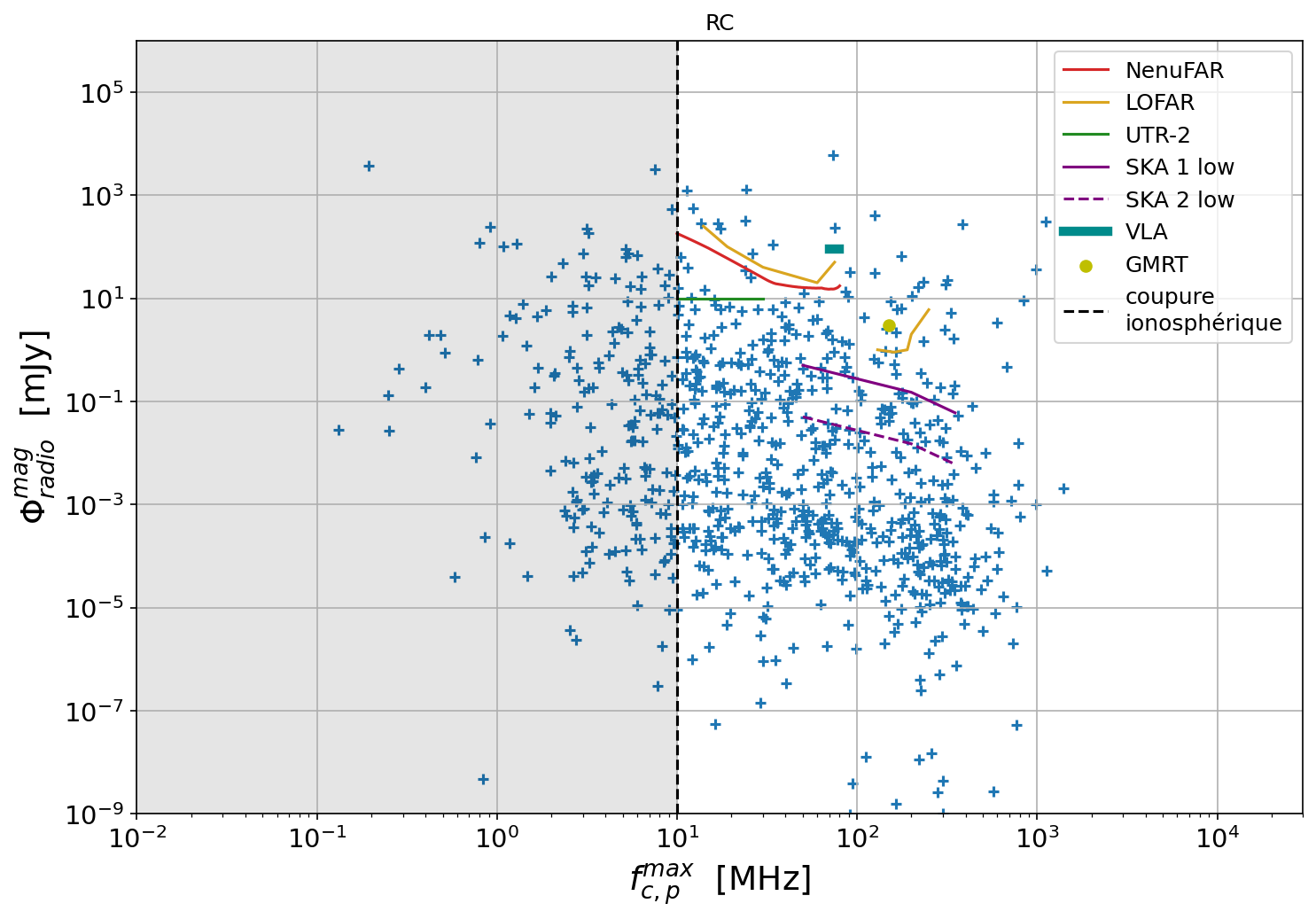 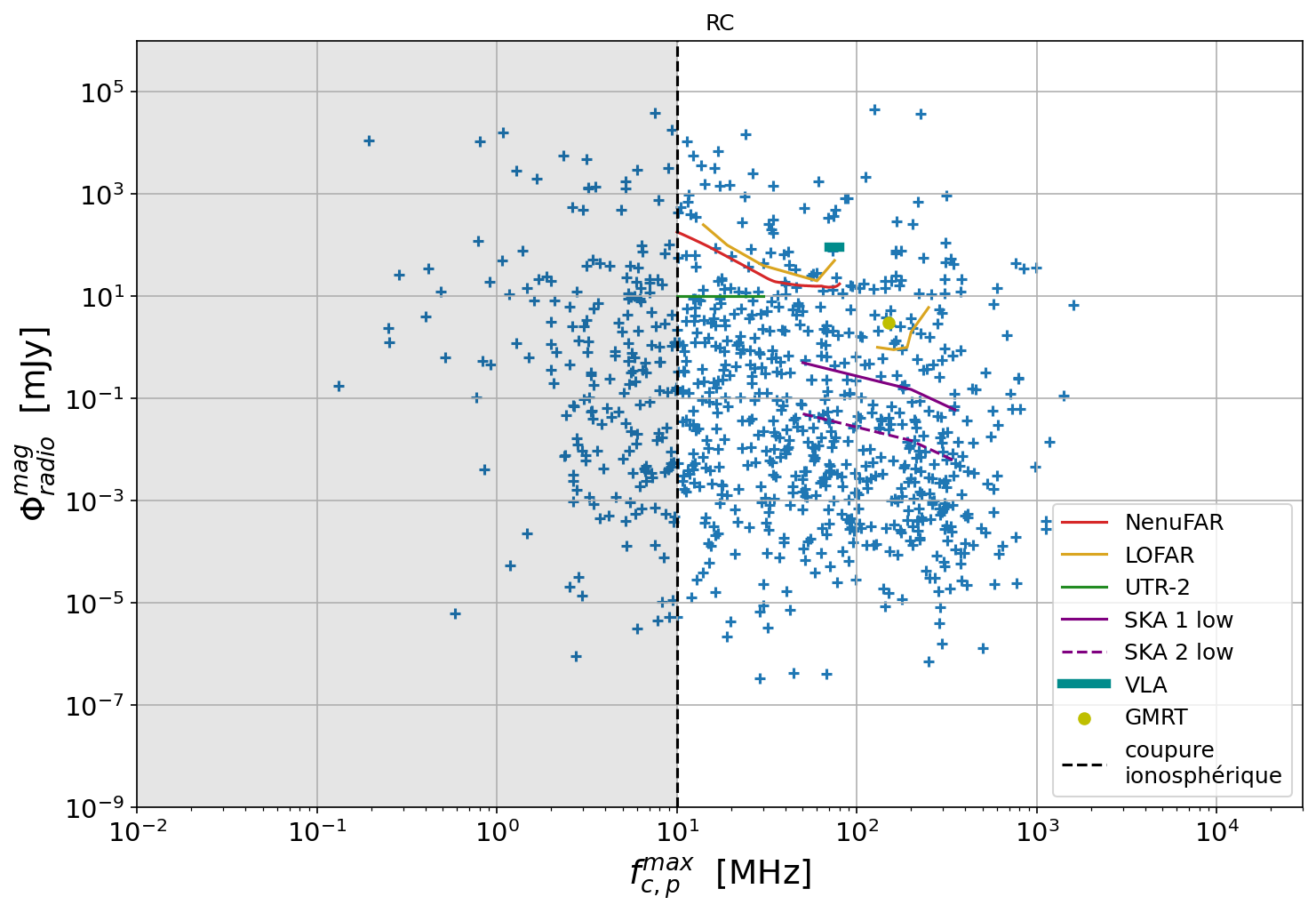 PALANTIR
PALANTIR + stellar magnetic fields KNN/NN predictions
[Speaker Notes: Ce catalogue est le produit de la compilation de 31 articles parus entre 2001 et 2023. J’ai récupéré dans tous ces articles des mesures de champ magnétique à la surface d’étoiles, et j’indique quelle est la mesure précise rapportée ici. Ainsi certaines articles donnent des champs magnétiques moyens, d’autres des champs magnétiques polaires, des champs magnétiques longitudinaux, etc… Je reporte donc les grandeurs telles qu’indiquées dans les articles, et par la suite j’en déduis des estimateurs du champ magnétique dipolaire situé à l’équateur de l’étoile, grandeur qui nous intéresse pour les estimations de Palantir ainsi que l’analyse des résultats de l’étude statistiques de LOTSS.
Bien que loin d’être exhaustif, ce catalogue compte plus de 1100 entrées, pour plus de 800 étoiles différentes, l’objectif étant d’avoir un échantillon suffisant pour avoir une approche statistique.]
20
RC model: SPI flux
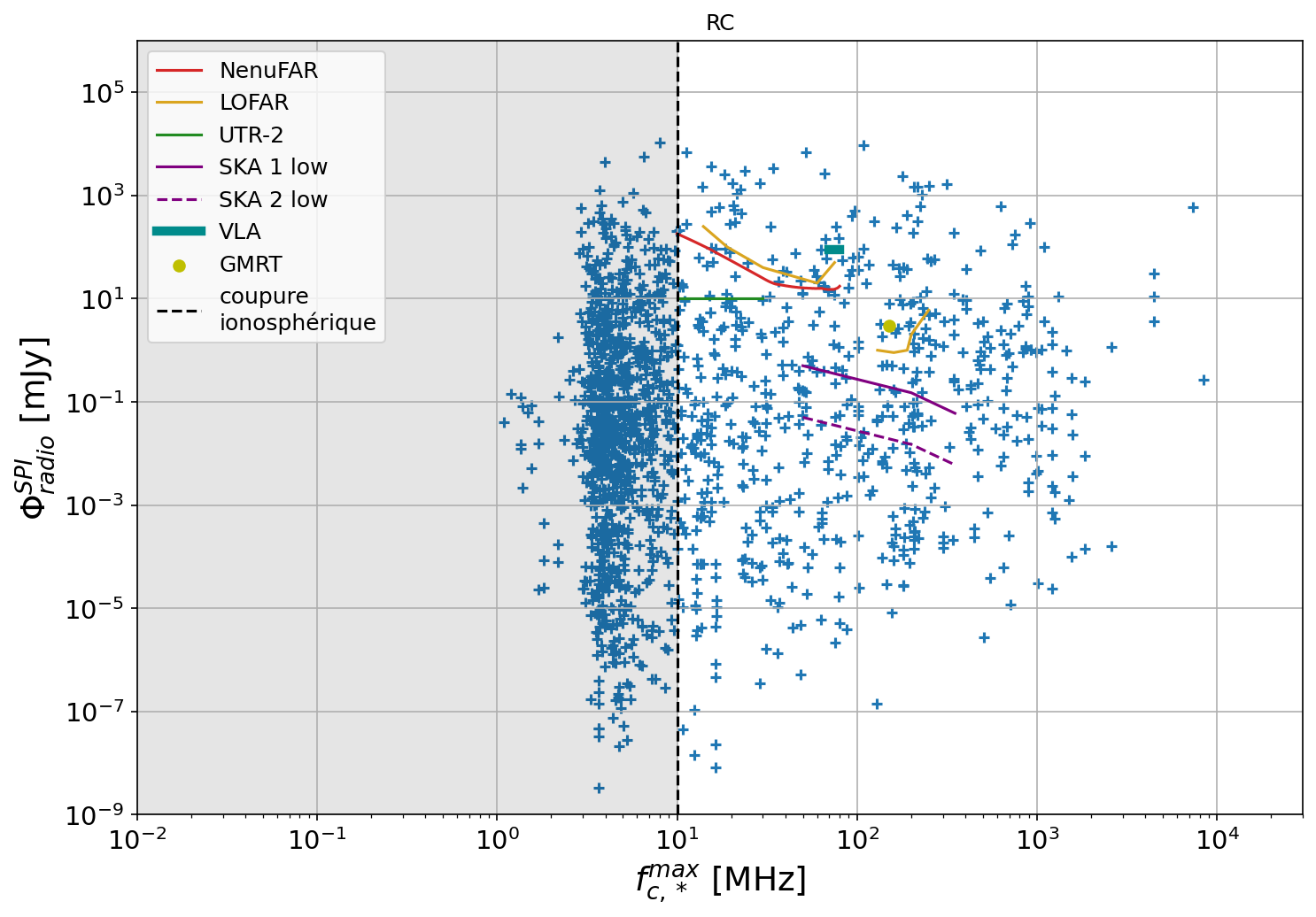 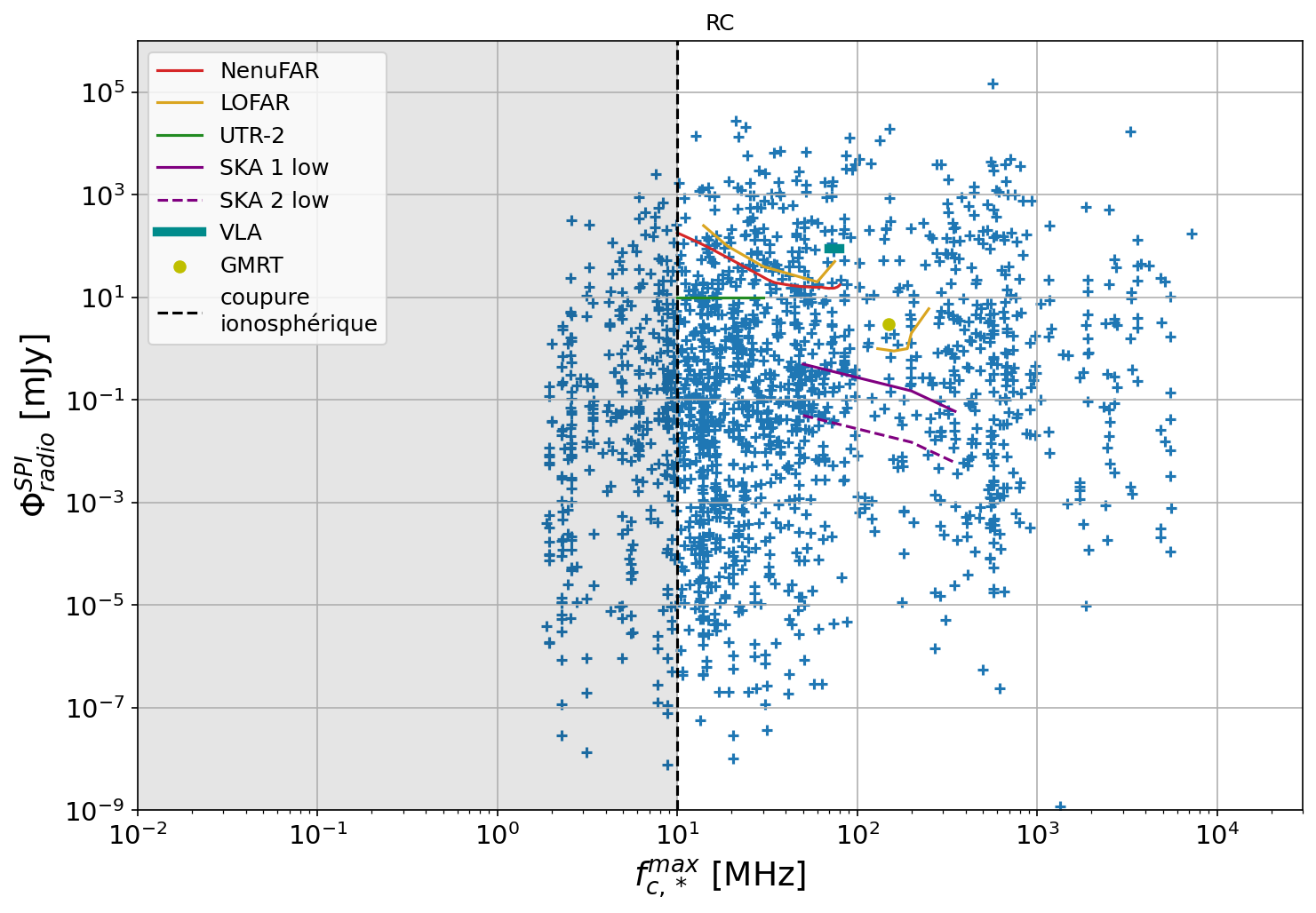 PALANTIR
PALANTIR + stellar magnetic fields KNN/NN predictions
[Speaker Notes: Ce catalogue est le produit de la compilation de 31 articles parus entre 2001 et 2023. J’ai récupéré dans tous ces articles des mesures de champ magnétique à la surface d’étoiles, et j’indique quelle est la mesure précise rapportée ici. Ainsi certaines articles donnent des champs magnétiques moyens, d’autres des champs magnétiques polaires, des champs magnétiques longitudinaux, etc… Je reporte donc les grandeurs telles qu’indiquées dans les articles, et par la suite j’en déduis des estimateurs du champ magnétique dipolaire situé à l’équateur de l’étoile, grandeur qui nous intéresse pour les estimations de Palantir ainsi que l’analyse des résultats de l’étude statistiques de LOTSS.
Bien que loin d’être exhaustif, ce catalogue compte plus de 1100 entrées, pour plus de 800 étoiles différentes, l’objectif étant d’avoir un échantillon suffisant pour avoir une approche statistique.]
Thank you for your attention
21
References :

Zarka, P., 2007, Plasma interaction of exoplanets with their parent star and associated radio emissions, Planetary and Space Science 55, 598-617, and Zarka 2004, 2000 and 1998 cited in it.
Mauduit E., Griessmeier JM., et al., 2025, PALANTIR : Predicting Star-Planet Interactions in Radio (in prep)
Mauduit E., 2024, Méthodes pour la détection d'exoplanètes en ondes radio basses fréquences. Sélection de cibles, identification des contaminations, méthodes de détection et applications à Jupiter, PhD thesis
Brown S.F., et al., 1991, Zeeman-Doppler imaging of solar-type and AP stars. IV. Maximum entropy reconstruction of 2D magnetic topologies, Astronomy and Astrophysics, Vol. 250, p. 463 
Reines A., et al, 2022, Magnetism, rotation, and nonthermal emission in cool stars Average magnetic field measurements in 292 M dwarfs, Astronomy and Astrophysics, Vol. 662
K nearest neighbours method
22
Allows to estimate B* for a given star based on its other stellar parameters and the catalog of measured B*

We place each star of parameters (M, P, A, Teff,…) in a space where each parameter is an axis

To determine B*i for a star of parameters (Mi, Pi, Ai, Teffi, …) we take the average of B* of the K nearest stars in that space.
[Speaker Notes: Ce catalogue est le produit de la compilation de 31 articles parus entre 2001 et 2023. J’ai récupéré dans tous ces articles des mesures de champ magnétique à la surface d’étoiles, et j’indique quelle est la mesure précise rapportée ici. Ainsi certaines articles donnent des champs magnétiques moyens, d’autres des champs magnétiques polaires, des champs magnétiques longitudinaux, etc… Je reporte donc les grandeurs telles qu’indiquées dans les articles, et par la suite j’en déduis des estimateurs du champ magnétique dipolaire situé à l’équateur de l’étoile, grandeur qui nous intéresse pour les estimations de Palantir ainsi que l’analyse des résultats de l’étude statistiques de LOTSS.
Bien que loin d’être exhaustif, ce catalogue compte plus de 1100 entrées, pour plus de 800 étoiles différentes, l’objectif étant d’avoir un échantillon suffisant pour avoir une approche statistique.]